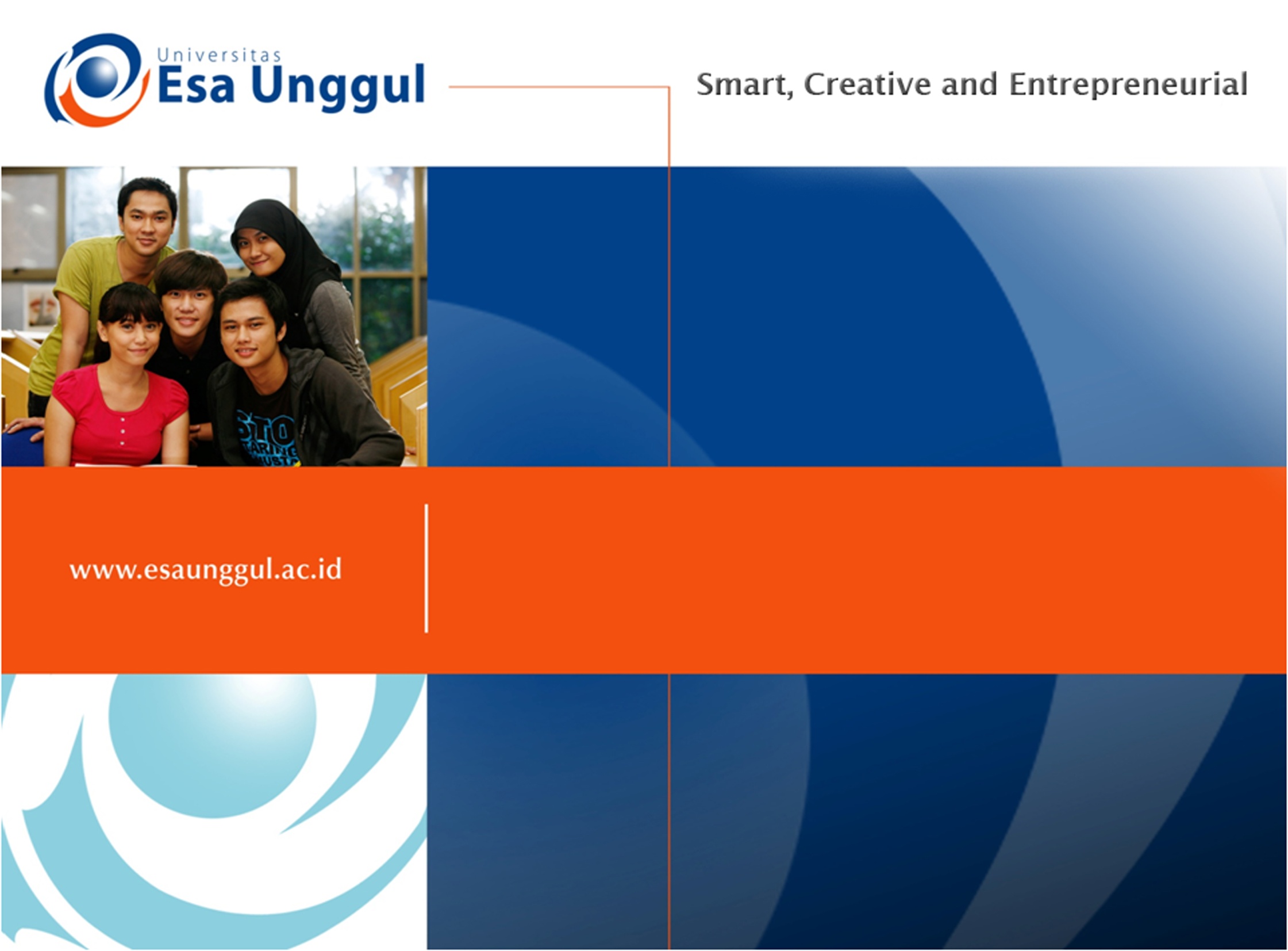 Pertemuan 9 – Pemilihan Vektor dalam Terapi Gen (Studi Kasus)
Dr. Henny Saraswati, M.Biomed
Deskripsi perkuliahan
Pada perkuliahan ini, kita akan berperan sebagai penyedia vektor yang dapat digunakan dalam proses terapi gen penyakit tertentu.
Ulang kembali materi mengenai jenis-jenis vektor yang dapat digunakan dalam terapi gen.
Apa keunggulan dan kekurangan dari masing-masing vektor ini.
Kemudian anda dapat mengerjakan tugas ini.
Deskripsi tugas
Kelas dibagi menjadi beberapa kelompok beranggotakan masing-masing 2 orang.
Detil kasus yang akan dikaji akan dibagikan dalam bentuk lembaran tugas.
Kerjakanlah tugas sesuai dengan petunjuk yang tertera dalam lembaran tugas.
Gunakanlah referensi-referensi yang anda butuhkan untuk membantu pengerjaan tugas.
Kumpulkan hasil diskusi kelompok pada akhir jam perkuliahan.